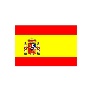 Spain/          / 46,528.966 inhab./ 04-11-2017
Optimal nutritional care for all
Reimbursement
Nutrition Day
Prevalence DRM
Hospital  Care home  Community
Hospital    ICU    Oncology  Care home
Malnutrition

Services 

ONS

Tube

PN
Hospital       Care home       Community
13%
46%
24%
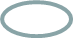 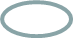 Economic data
Public health
Hospital  Care home  Community
Public awareness

National nutrition plan
Cost DRM
Value ofintervention
Education
Policy and standards
Undergrad Postgrad
Hospital  Care home  Community
Dietitians

Medics

Nurses

Pharmacists
Screening
policy

Standards/
quality indicators

Audit

Discharge management
Presence Engagement
Stakeholder groups
Multi-stakeholderPEN  
Ger Medicine 
Paediatricians
Patients
Dietitians
Nurses
Pharmacists
General practice
Hospital
Health insurance
Industry
Politicians
Media
Implementation
Hospital  Care home  Community
Trained 
Staff
Guidelines
Hospital  Care home  Community
Screening
Screening
Care plan
Intervention
Medical nutrition
Discharge management
Discharge management
Optimal nutritional care for all
Reimbursement
Nutrition Day
Prevalence DRM
>80% reimbursement


Regional reimbursement,
insurance company specific, or co-pay 

No reimbursement (100% self-pay)
> 1000 patients + very effective
Small/moderate + moderate
None + limited
Provide % DRM risk per healthcare setting if available
Economic data
Public health
National data

Local data

Limited/no data
National
Regional/local
None
Education
Policy and standards
Mandatory


Optional/regional


None
Presence
Sound legal basis with 
implementing measures

Soft policy/standards


None
Established national group

Regional group

Limited/no group
Stakeholder groups
Implementation
Engagement
Structural, > 80%


Local, 20-80%


Limited, < 20%
Guidelines
Focus on DRM/nutritional care 

Peripheral interest

Limited/no interest
Screening + care pathways

Partial guidelines

None